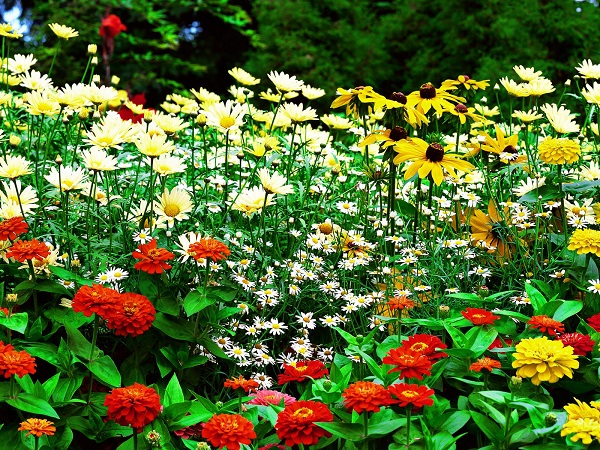 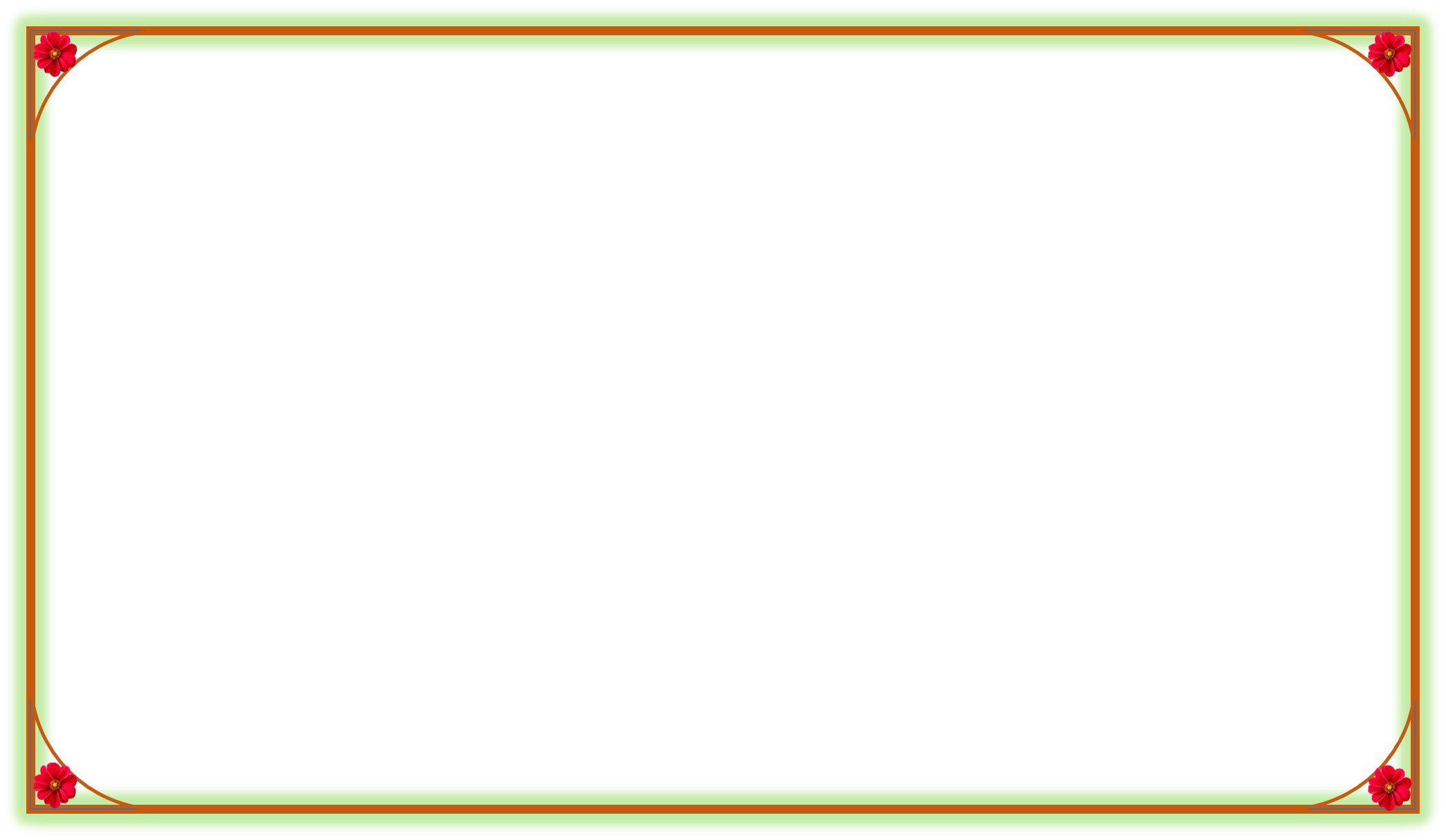 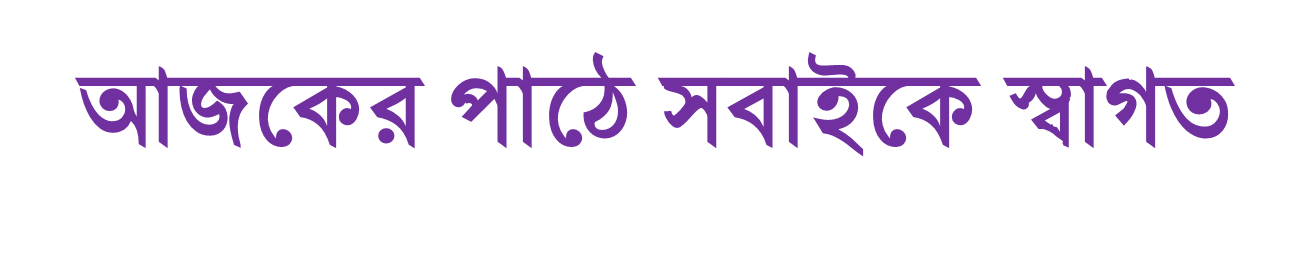 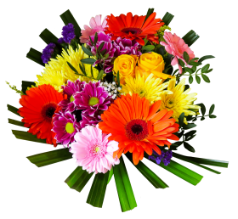 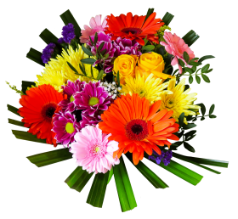 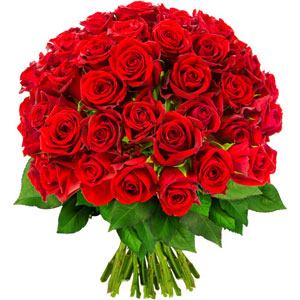 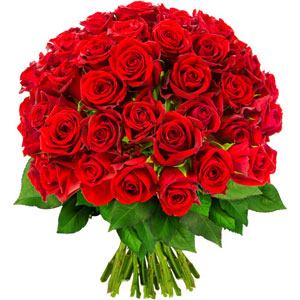 শিক্ষক পরিচিতি
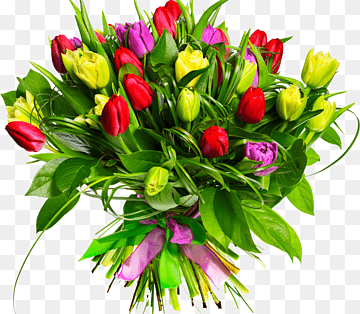 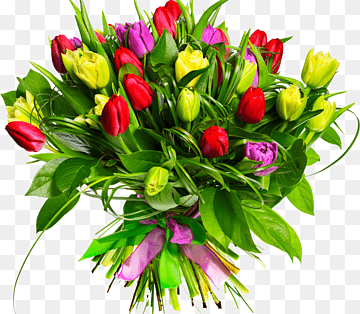 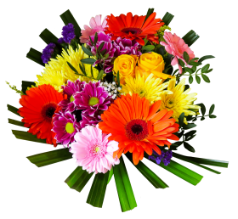 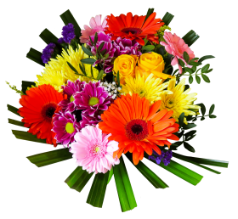 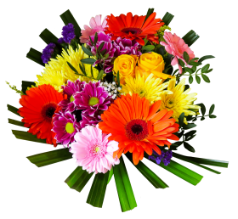 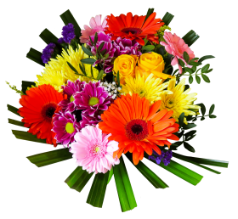 গাজী মুজাহিদুল ইসলাম
সহকারী শিক্ষক
কামিনীবাসিয়া হামিদা খাতুন সরকারি প্রাথমিক বিদ্যালয়
দাকোপ, খুলনা।
মোবাইল : 01৭১২-১৬৬৯৭১
E-mail: muzahidul1979@gmail.com
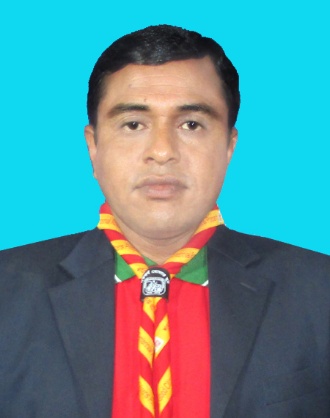 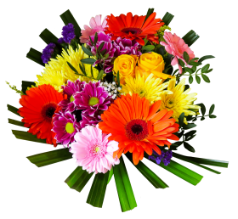 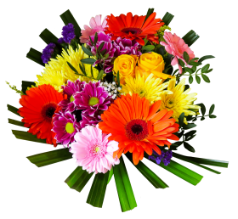 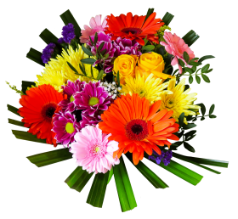 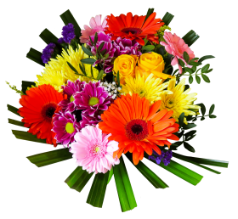 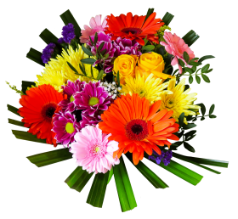 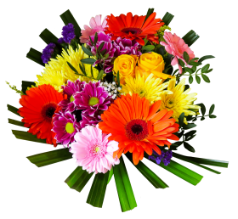 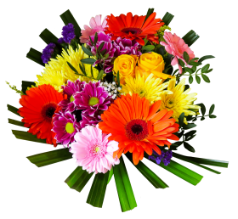 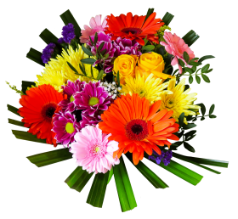 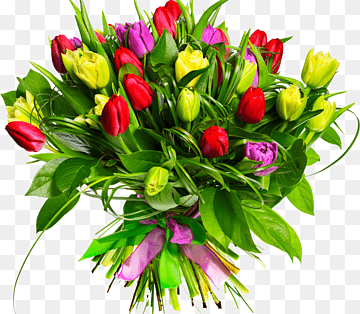 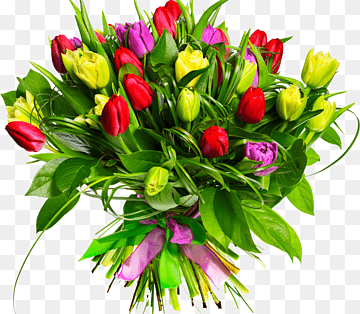 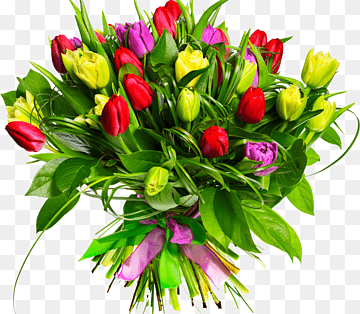 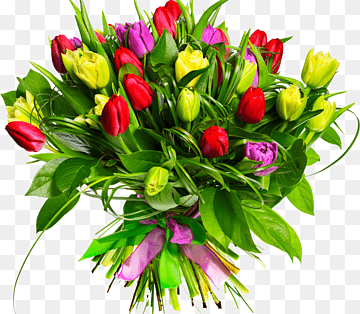 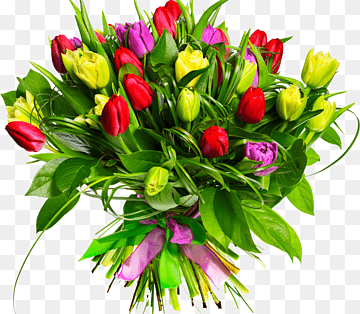 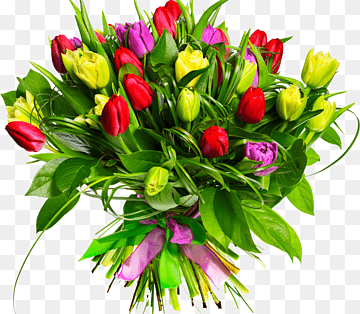 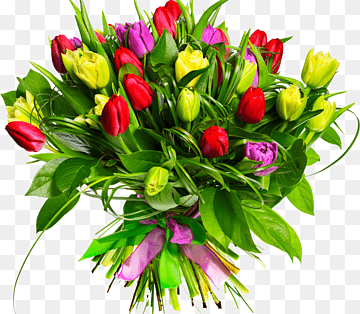 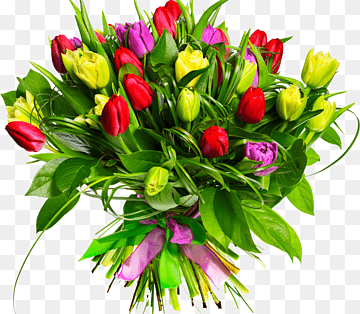 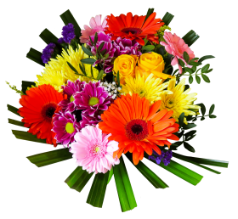 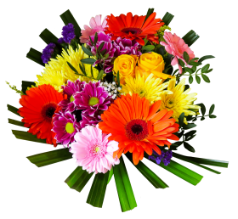 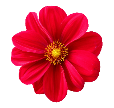 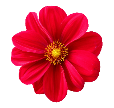 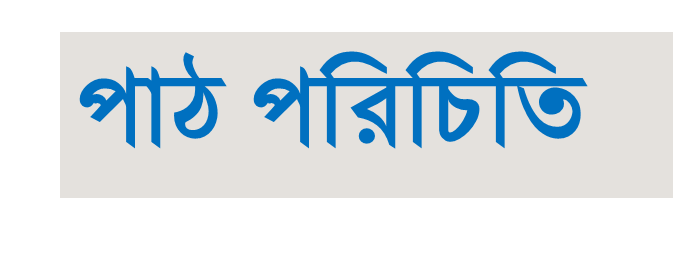 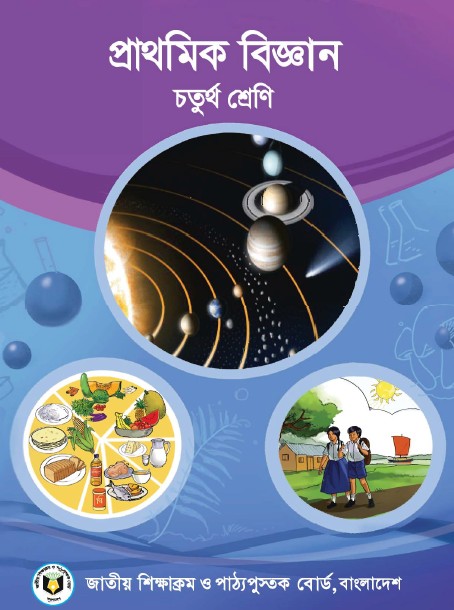 শ্রেণিঃ চতুর্থ  
বিষয়ঃ প্রাথমিক বিজ্ঞান 
পাঠের শিরোনামঃ পরিবেশে উদ্ভিদ
পাঠ্যাংশঃ উদ্ভিদ বিভিন্ন..........রাস্না ইত্যাদি। 
পৃষ্ঠা নম্বরঃ  ১৩ ও ১৪
সময়ঃ 4০ মিনিট
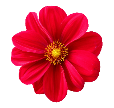 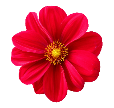 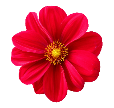 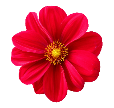 শিখনফল
এই পাঠ শেষে শিক্ষার্থীরা -----
২.১.১  বিভিন্ন উদ্ভিদ বিভিন্ন পরিবেশে জন্মায় তা বর্ণনা করতে পারবে । 
২.১.৫  বিভিন্ন উদ্ভিদের বিভিন্ন পরিবেশ প্রয়োজন তা বলতে পারবে । 
২.১.৬ বিভিন্ন পরিবেশে যে সকল উদ্ভিদ জন্মে সেগুলো শনাক্ত করতে পারবে।
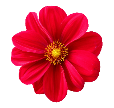 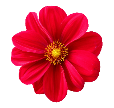 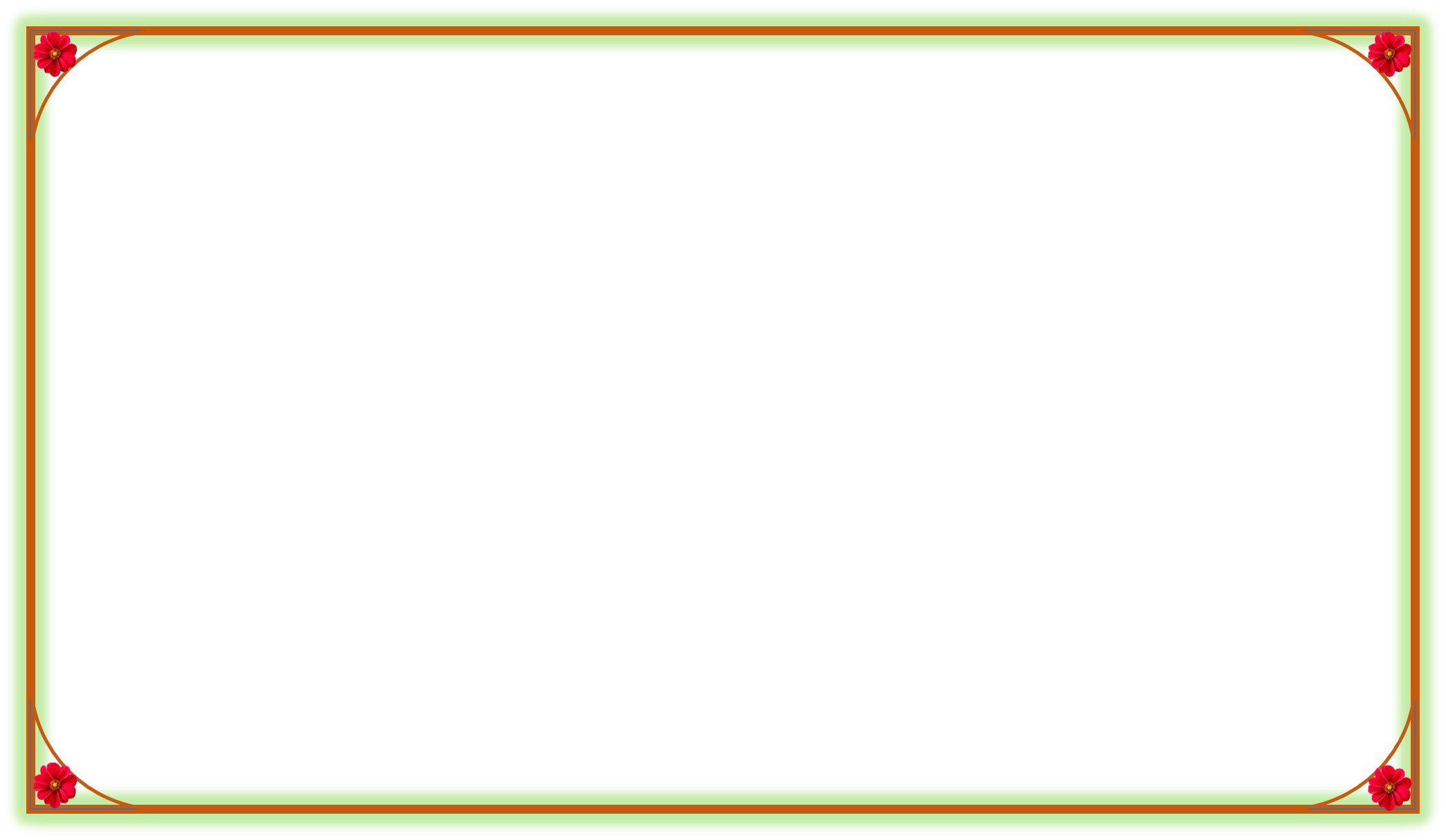 এসো বন্ধুরা—
আমরা একটি ভিডিও দেখি
https://www.youtube.com/watch?v=y1tddHrJSKA
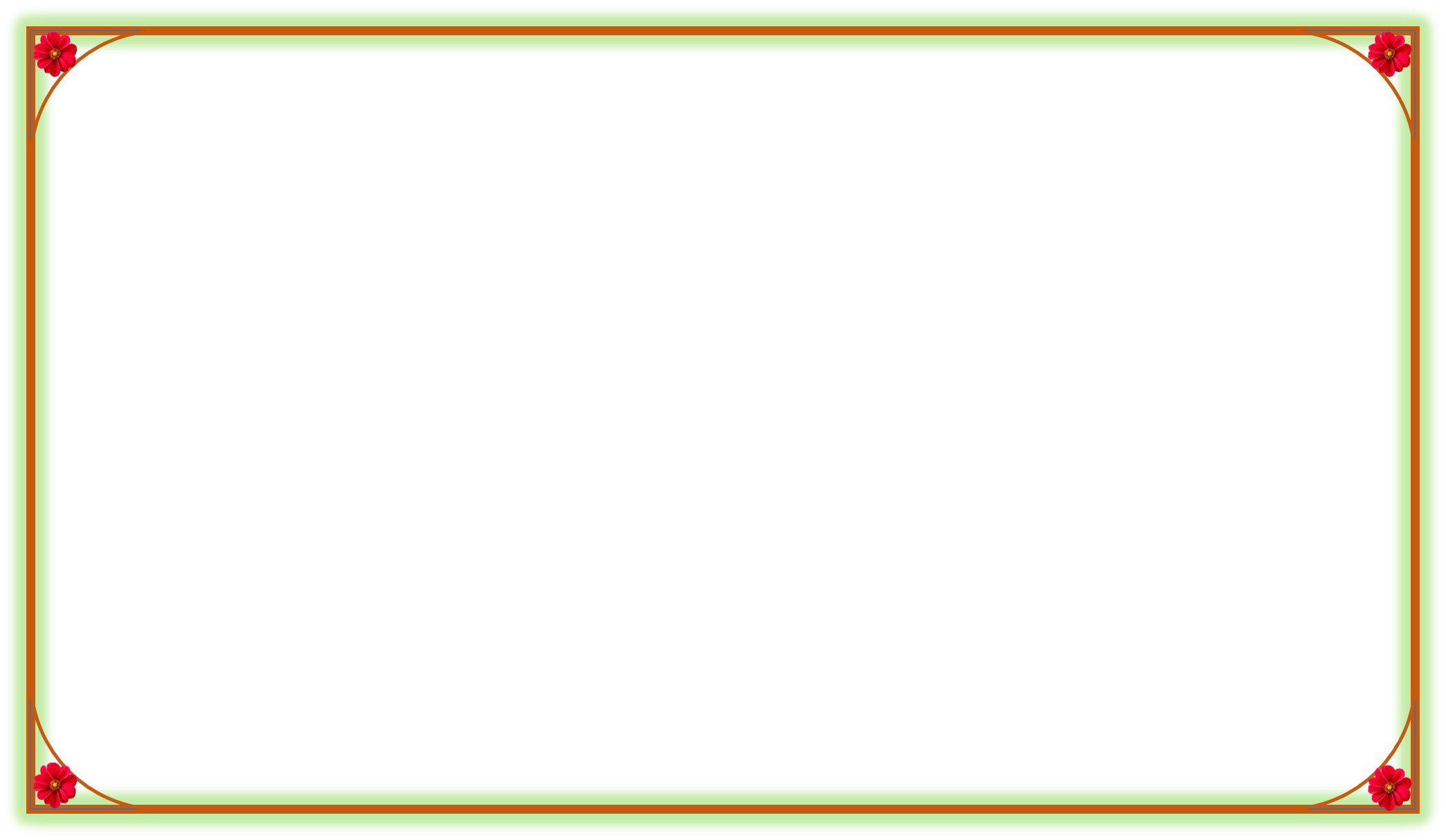 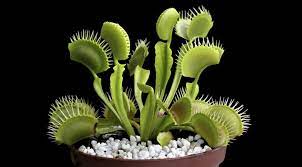 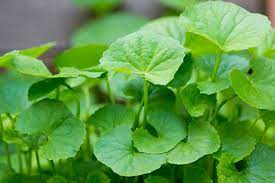 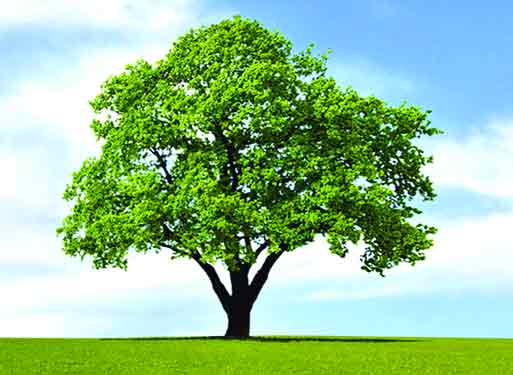 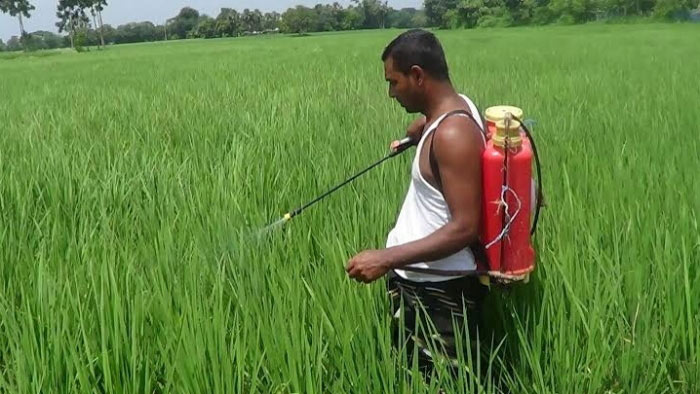 আমাদের নিকট পরিবেশে এমন অনেক ধরনের উদ্ভিদ আমরা দেখতে পাই
বিভিন্ন ধরনের উদ্ভিদ
ছবিতে কী দেখতে পাচ্ছ ?
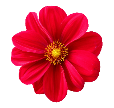 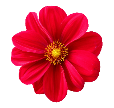 আমাদের আজকের পাঠ
পরিবেশে উদ্ভিদ
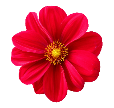 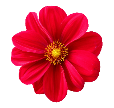 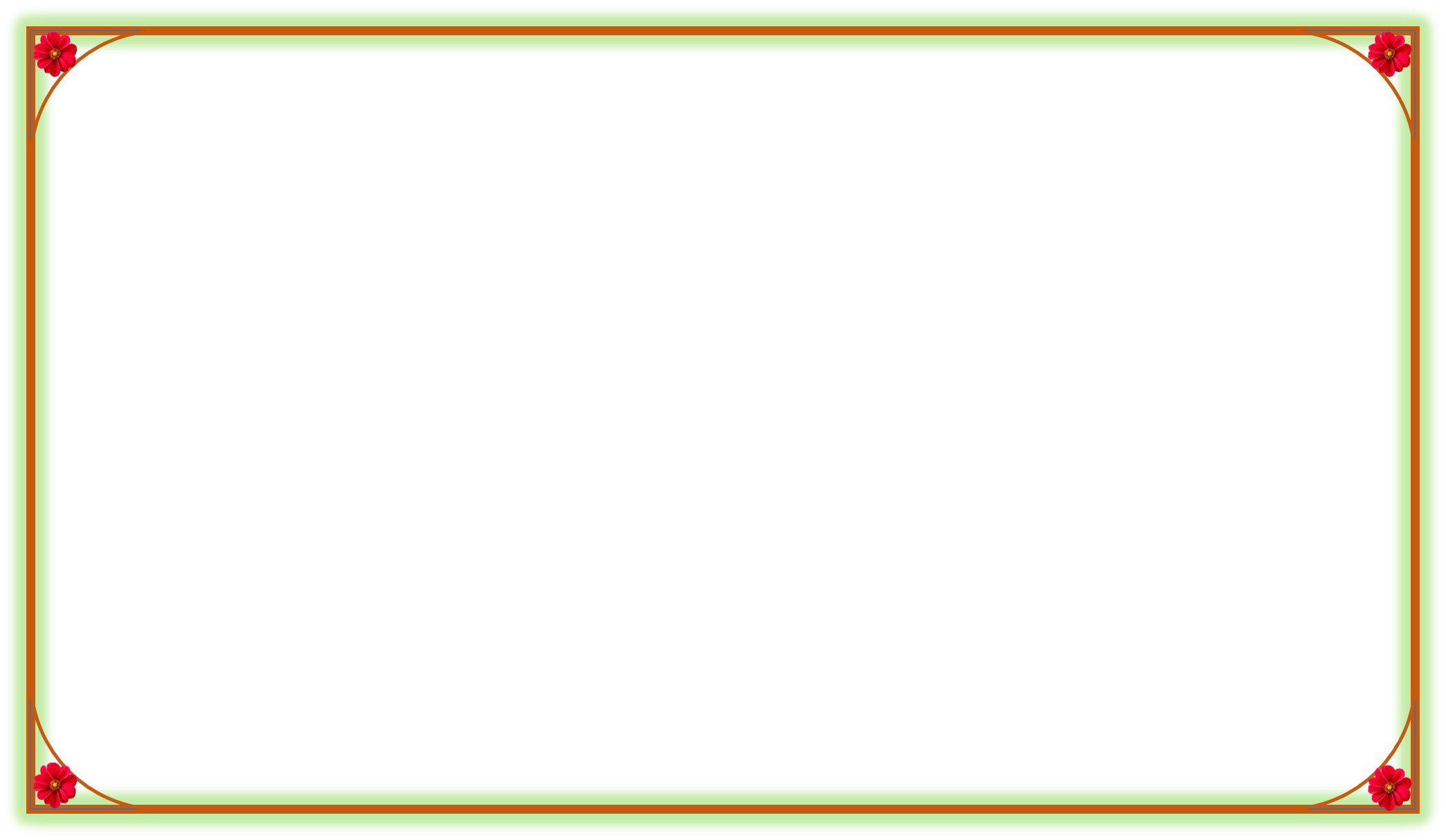 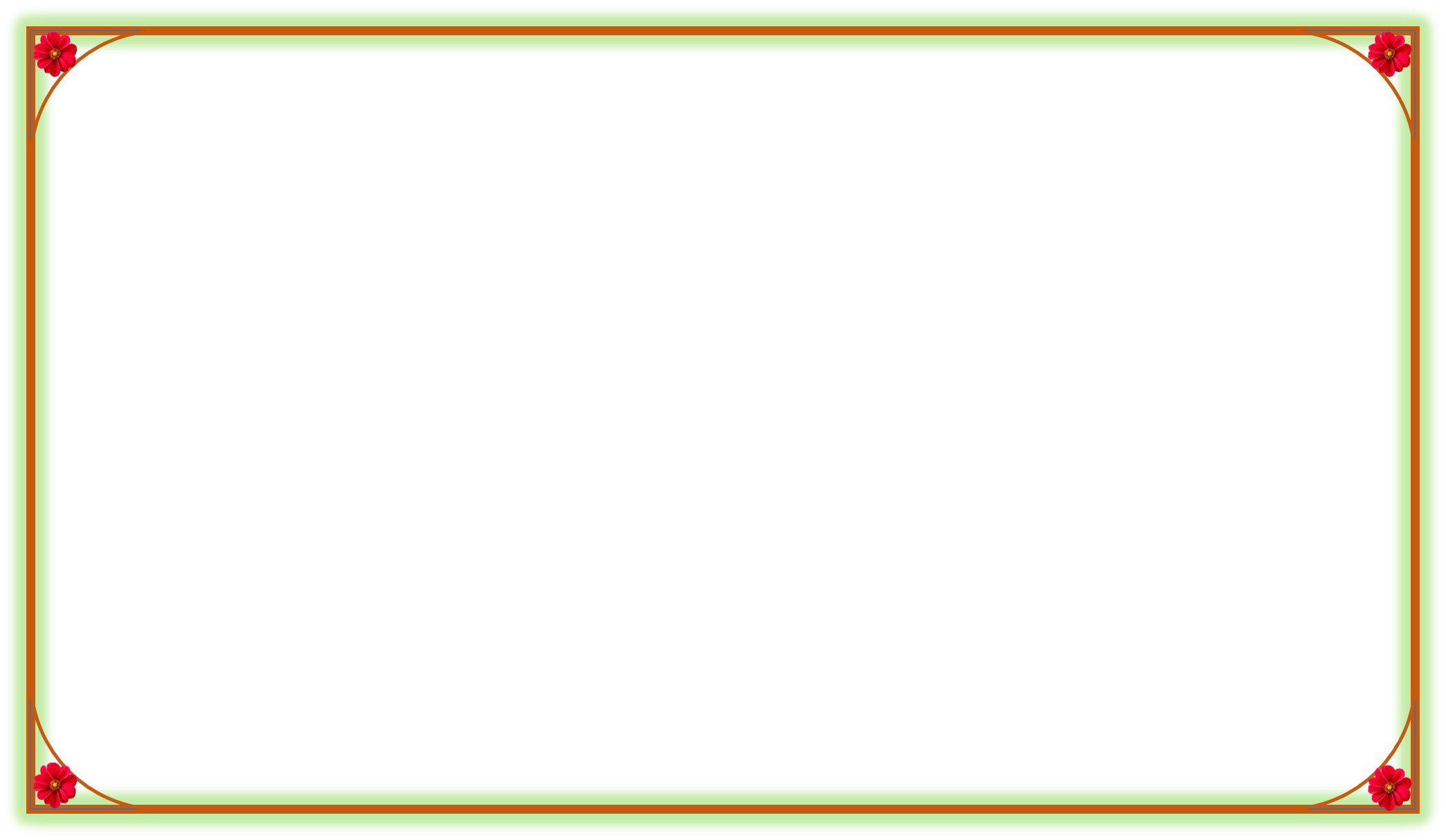 আম গাছ
শাপলা
কলমি শাক
আবাসস্থল কী?
ছবিগুলো দেখ
উদ্ভিদ যে স্থানে জন্মে সেটাই উদ্ভিদের আবাসস্থল।
উদ্ভিদ বিভিন্ন স্থানে জন্মে।
আবার কিছু উদ্ভিদ মাটি ও পানি উভয় পরিবেশেই জন্মে।
কিছু উদ্ভিদ মাটিতে কিছু উদ্ভিদ পানিতে জন্মে।
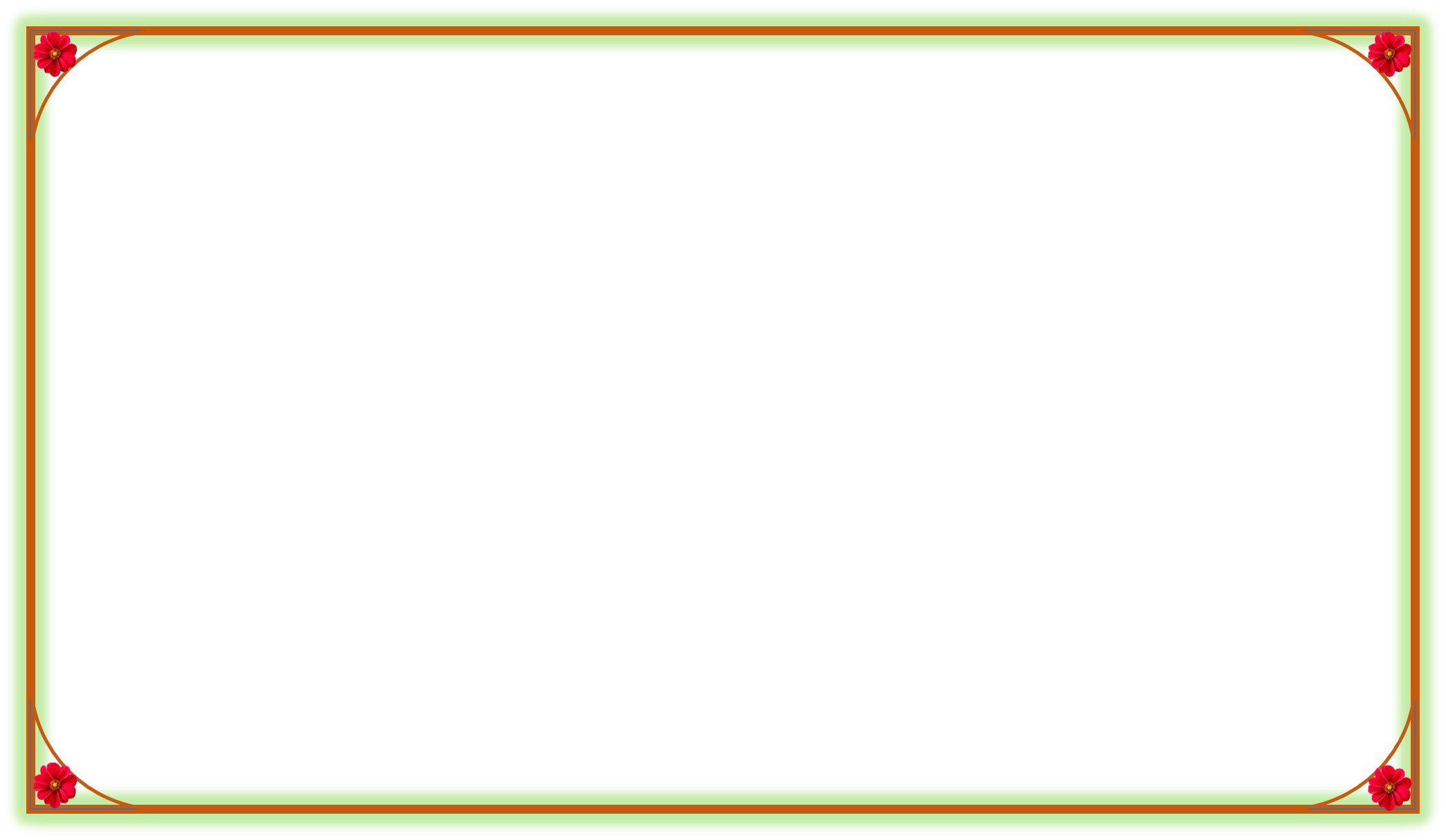 উদ্ভিদের আবাসস্থল
আম গাছ
কাঁঠাল গাছ
লিচু গাছ
এই উদ্ভিদ প্রখর সূর্যের আলোযুক্ত স্থানে জন্মে
এই উদ্ভিদগুলো কেমন জায়গায় জন্মে ?
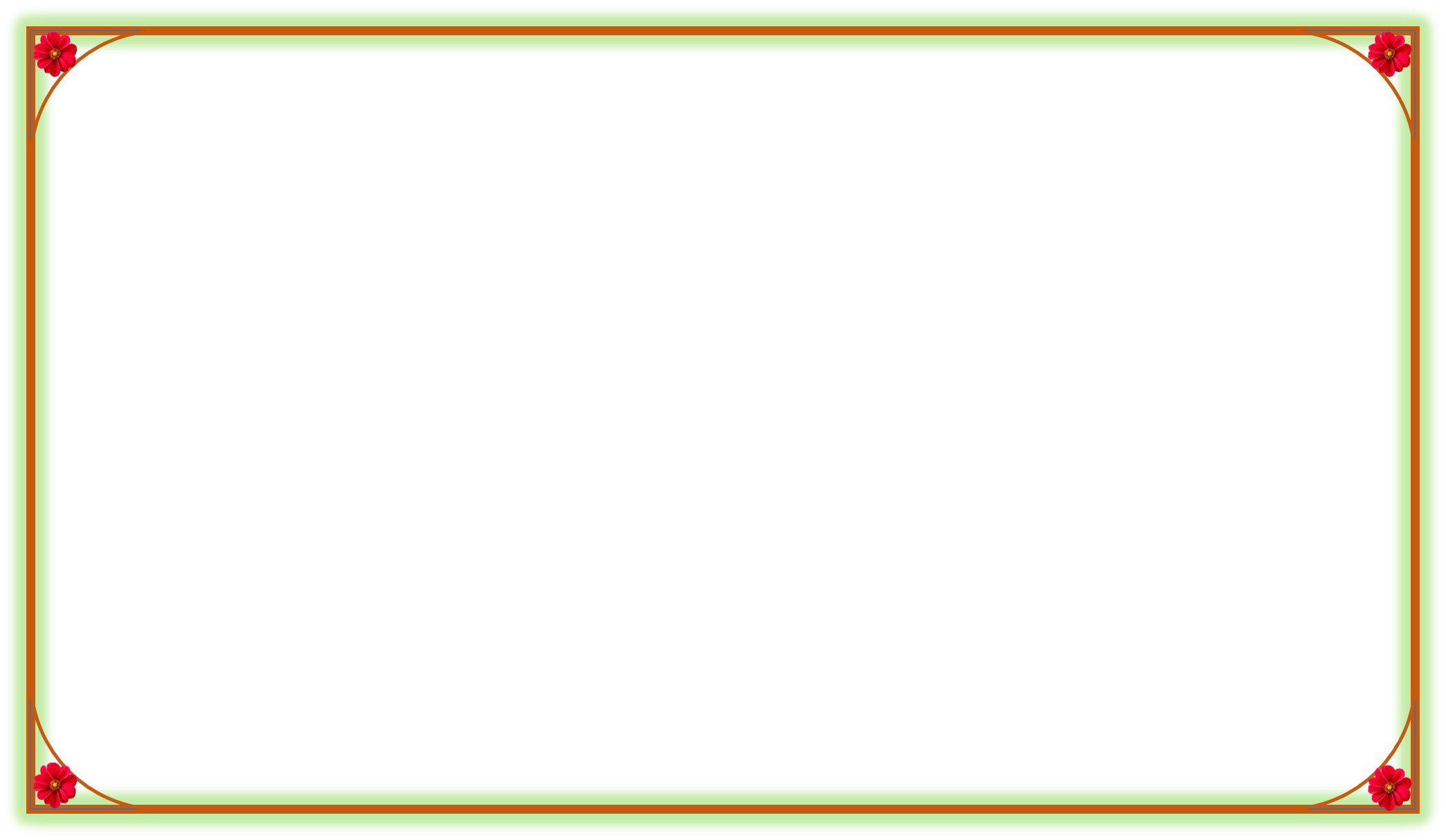 উদ্ভিদের আবাসস্থল
ফার্ণ
মস
এই জাতীয় উদ্ভিদ কোথায় জন্মে ?
মস ও ফার্ণ জাতীয় উদ্ভিদ ছায়াযুক্ত , স্যাঁতস্যাঁতে শীতল স্থানে জন্মে।
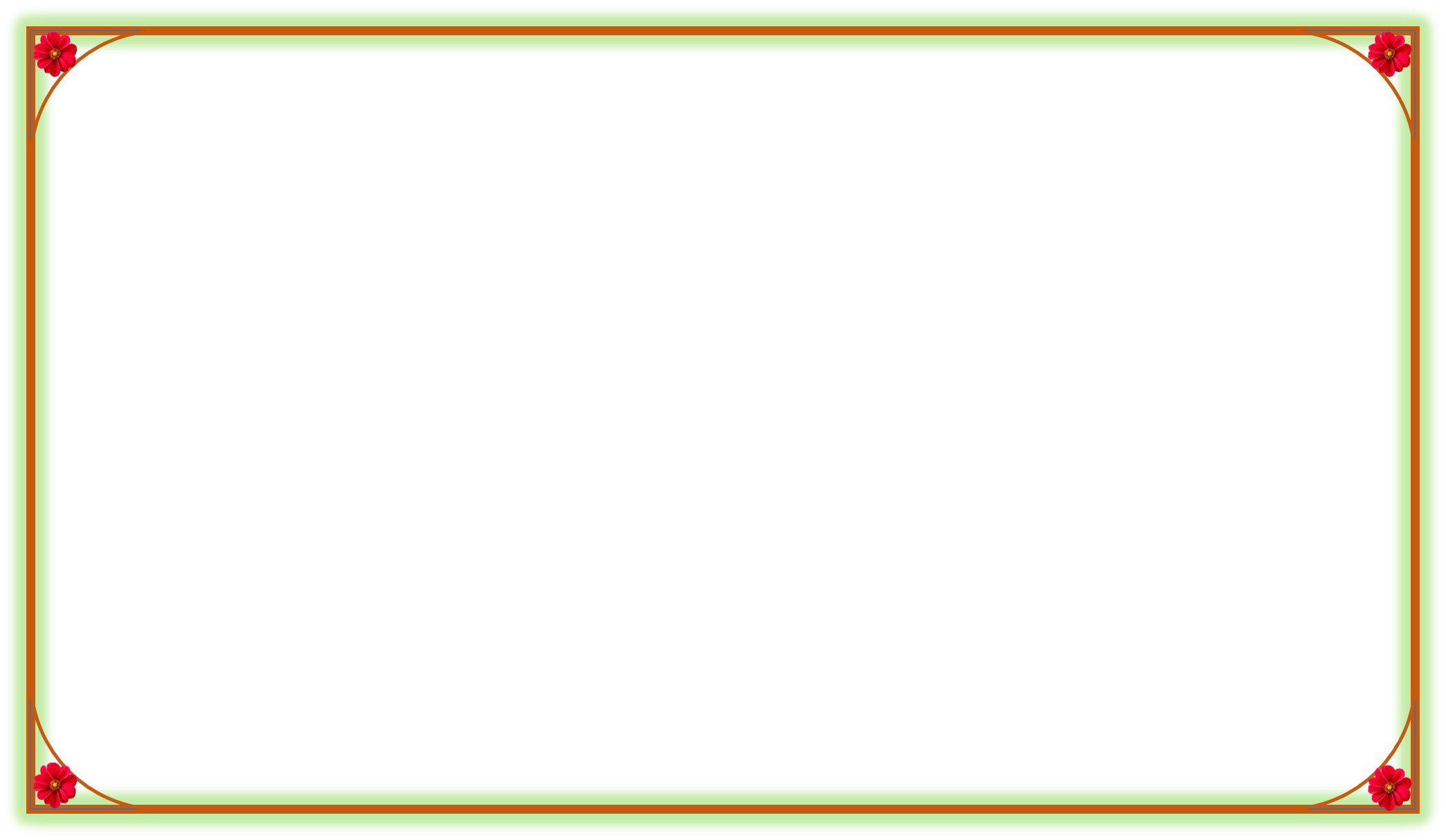 উদ্ভিদের আবাসস্থল
শাপলা
কচুরিপানা
আবার কোনো কোনো উদ্ভিদ পানিতে জন্মে। যেমন-কচুরিপানা ও শাপলা ।
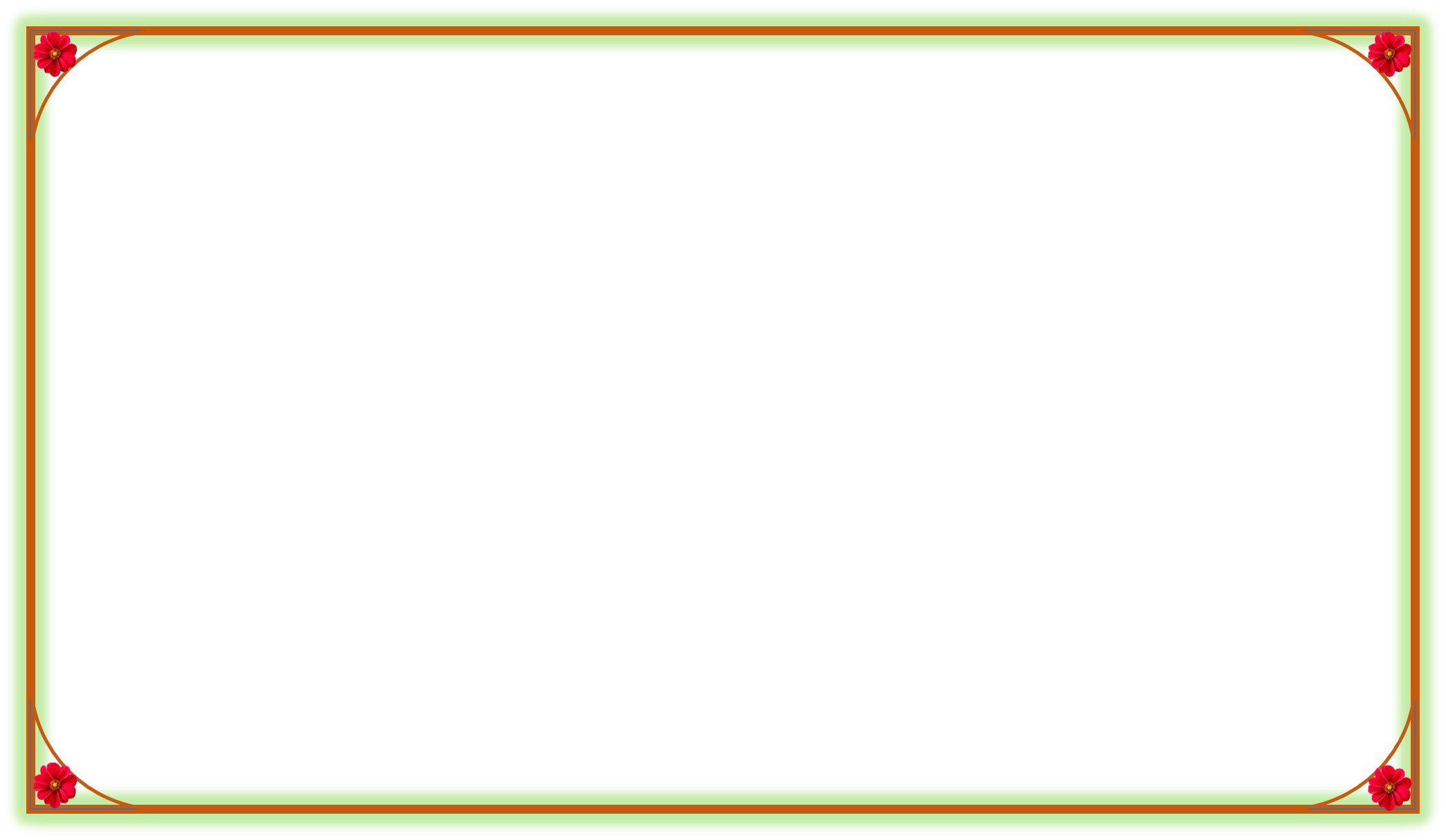 উদ্ভিদের আবাসস্থল
কলমি
হেলেঞ্চা
কলমি , হেলেঞ্চা ইত্যাদি উদ্ভিদ মাটি এবং পানি উভয় পরিবেশেই জন্মাতে পারে।
এই জাতীয় উদ্ভিদ কোথায় জন্মে ?
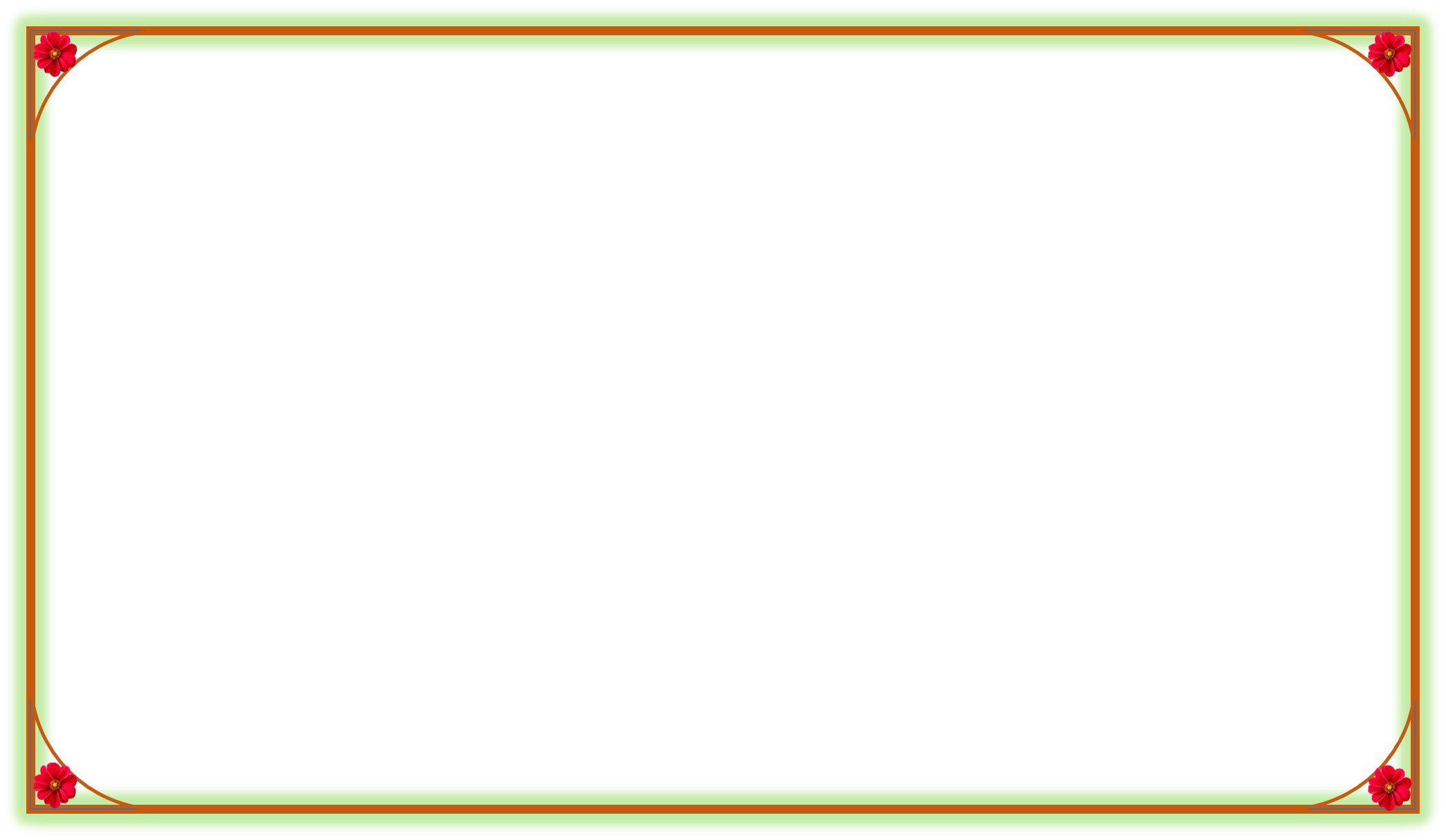 উদ্ভিদের আবাসস্থল
শ্বাসমূল
এই পরিবেশে যে সকল উদ্ভিদ জন্মে তা অন্যান্য অঞ্চল থেকে ভিন্ন।
শ্বাস গ্রহণের জন্য এসকল উদ্ভিদের শ্বাসমূল রয়েছে।
এগুলো লবণাক্ত মাটিতে জন্মে।
ছবিগুলো দেখ
এই উদ্ভিদগুলো তোমাদের পরিচিত উদ্ভিদ না।
সুন্দরবন হলো এমন একটি লবণাক্ত মাটির পরিবেশ।
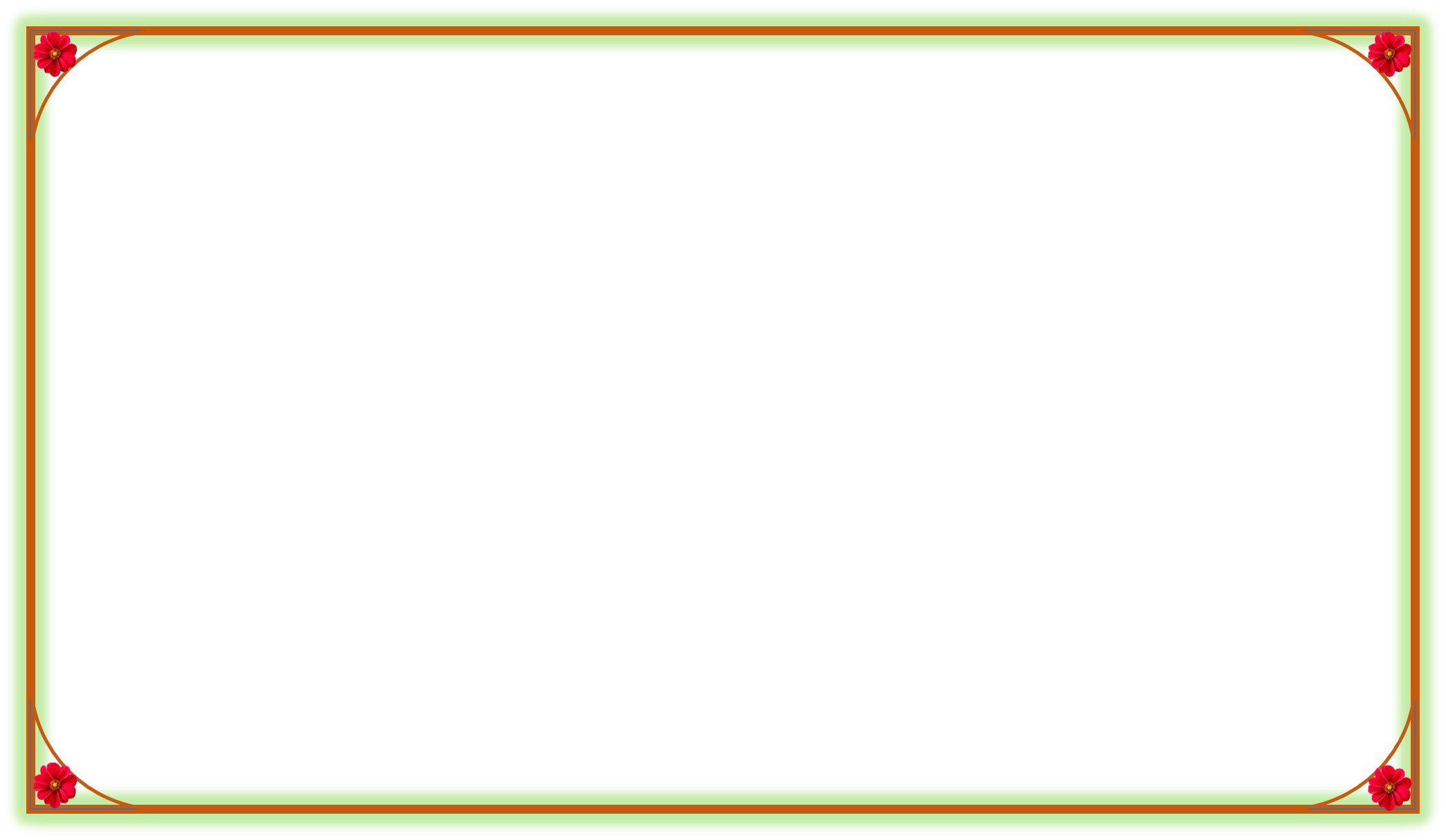 উদ্ভিদের আবাসস্থল
কেওড়া
সুন্দরী
গরান
সুন্দরী, গরান, কেওড়া লবণাক্ত অঞ্চলের উদ্ভিদ
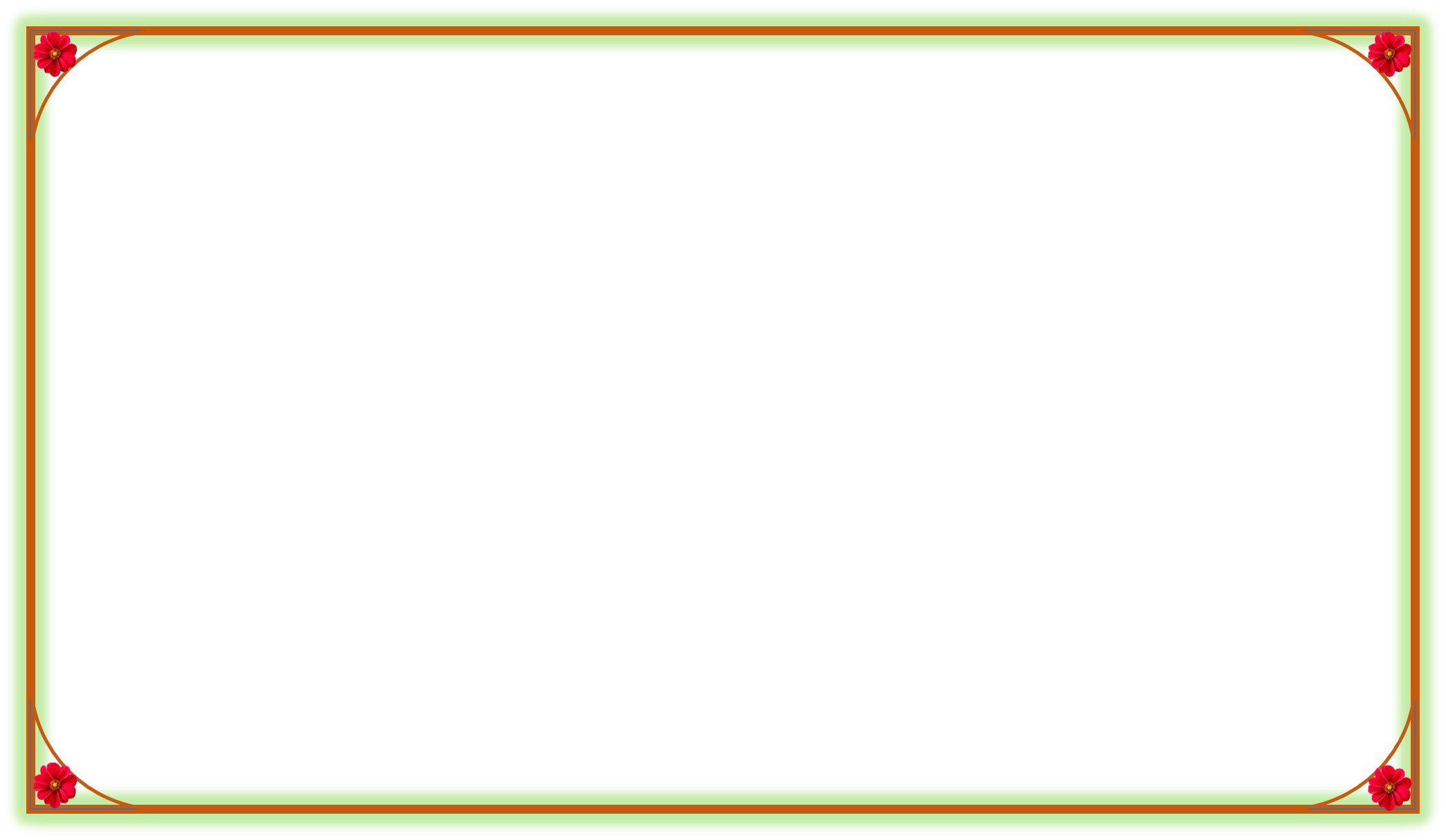 উদ্ভিদের আবাসস্থল
স্বর্ণলতা
রাস্না
কোন কোন উদ্ভিদ আবার বড় উদ্ভিদের উপর জন্মে। যেমন- স্বর্ণলতা, রাস্না ইত্যাদি।
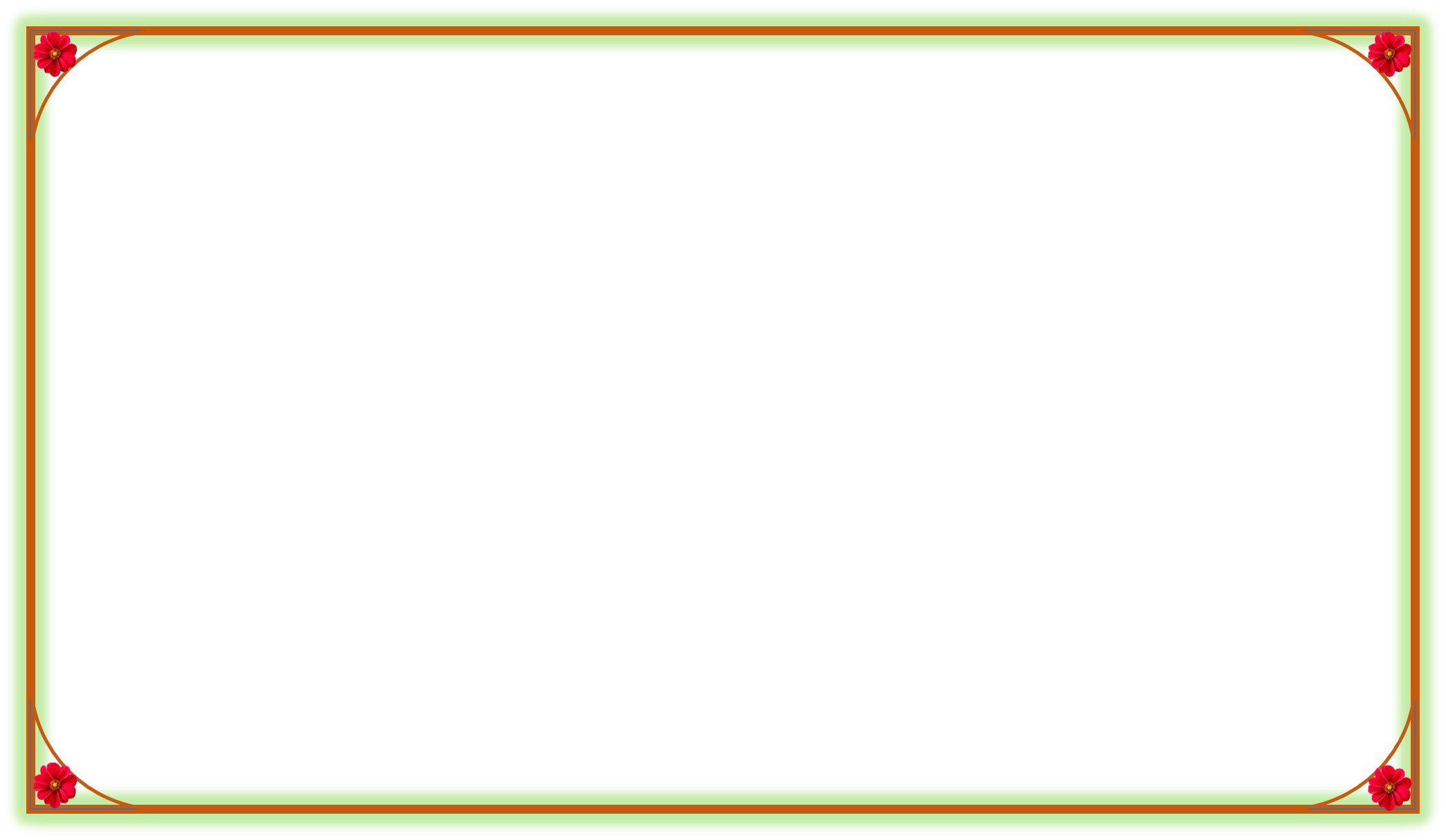 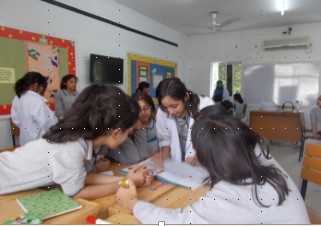 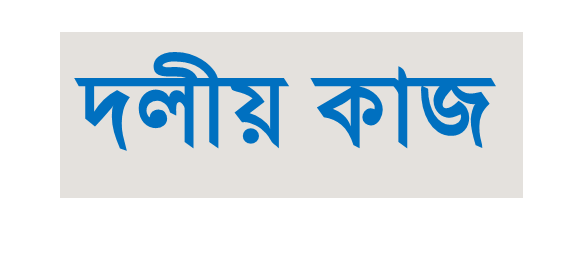 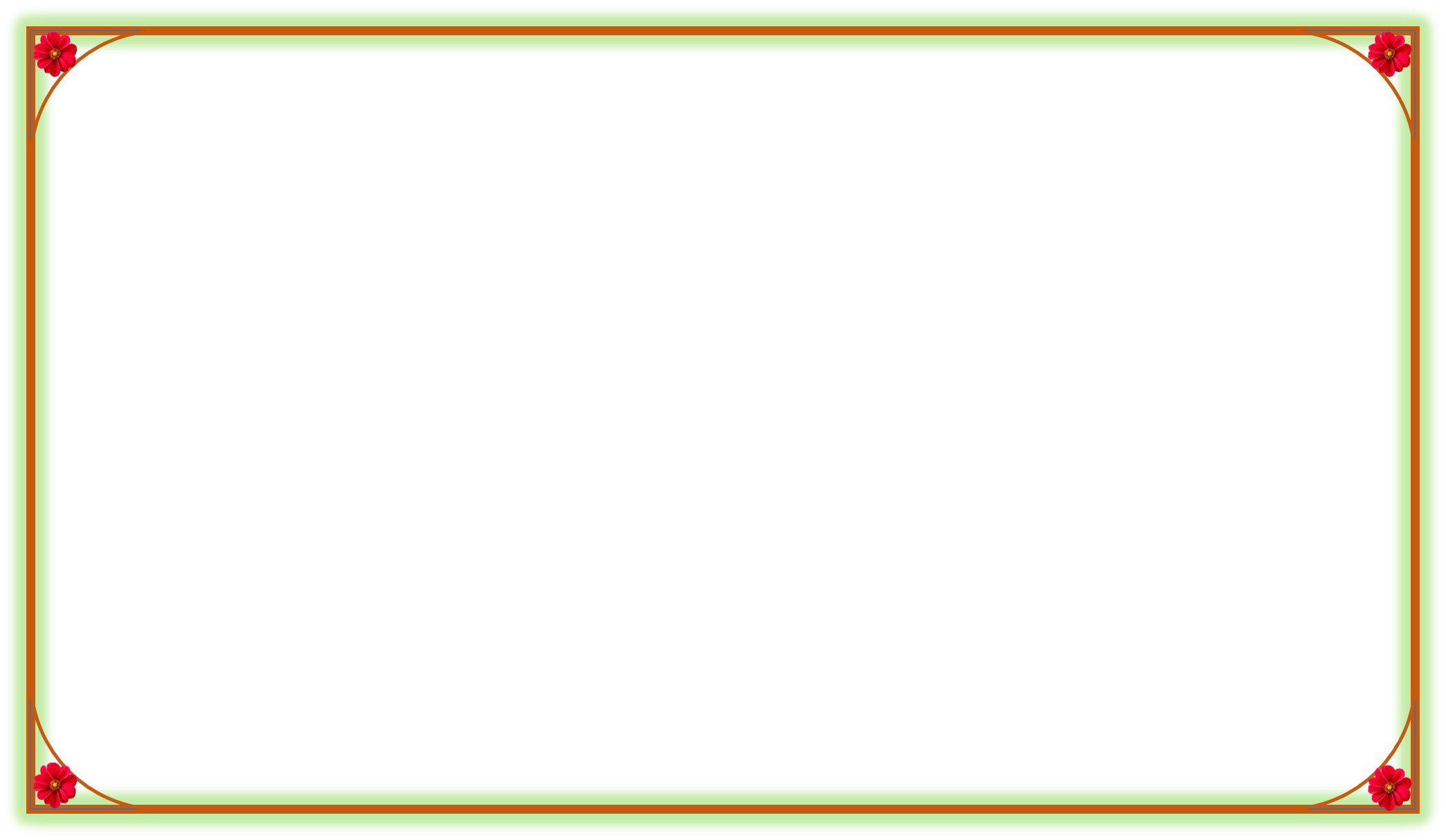 দল নং-০১
দল নং-০২
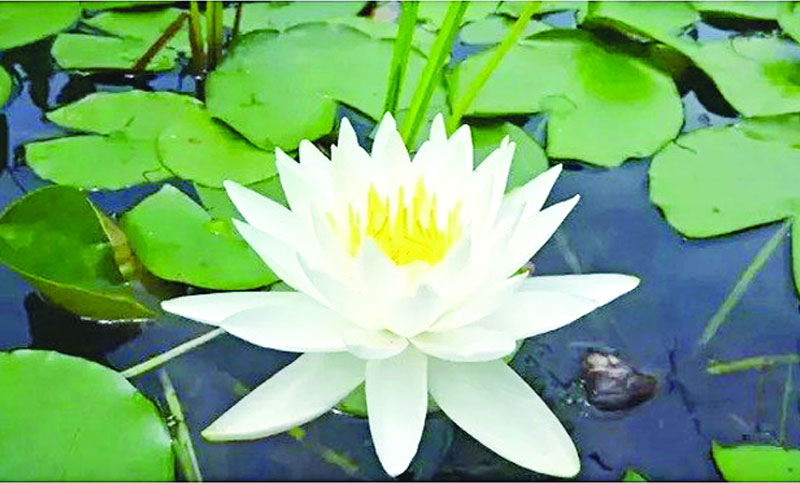 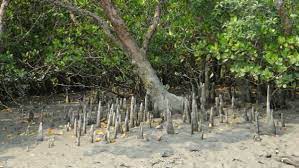 চিত্রে প্রদর্শিত আবাসস্থলে বসবাসকারী উদ্ভিদের
 ২ টি বৈশিষ্ট্য লেখ।
চিত্রে প্রদর্শিত আবাসস্থলে বসবাসকারী উদ্ভিদের
 ২ টি বৈশিষ্ট্য লেখ।
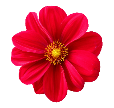 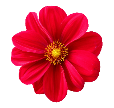 পাঠ্য বইয়ের সাথে সংযোগ
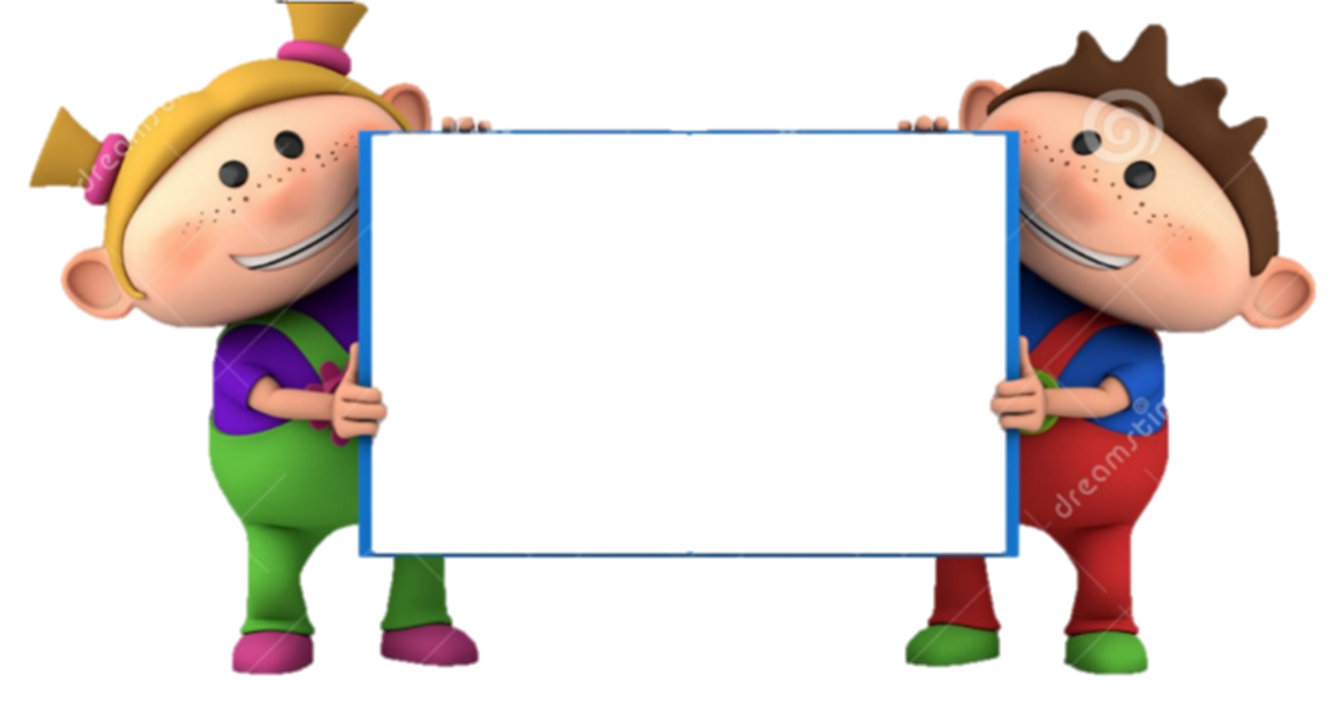 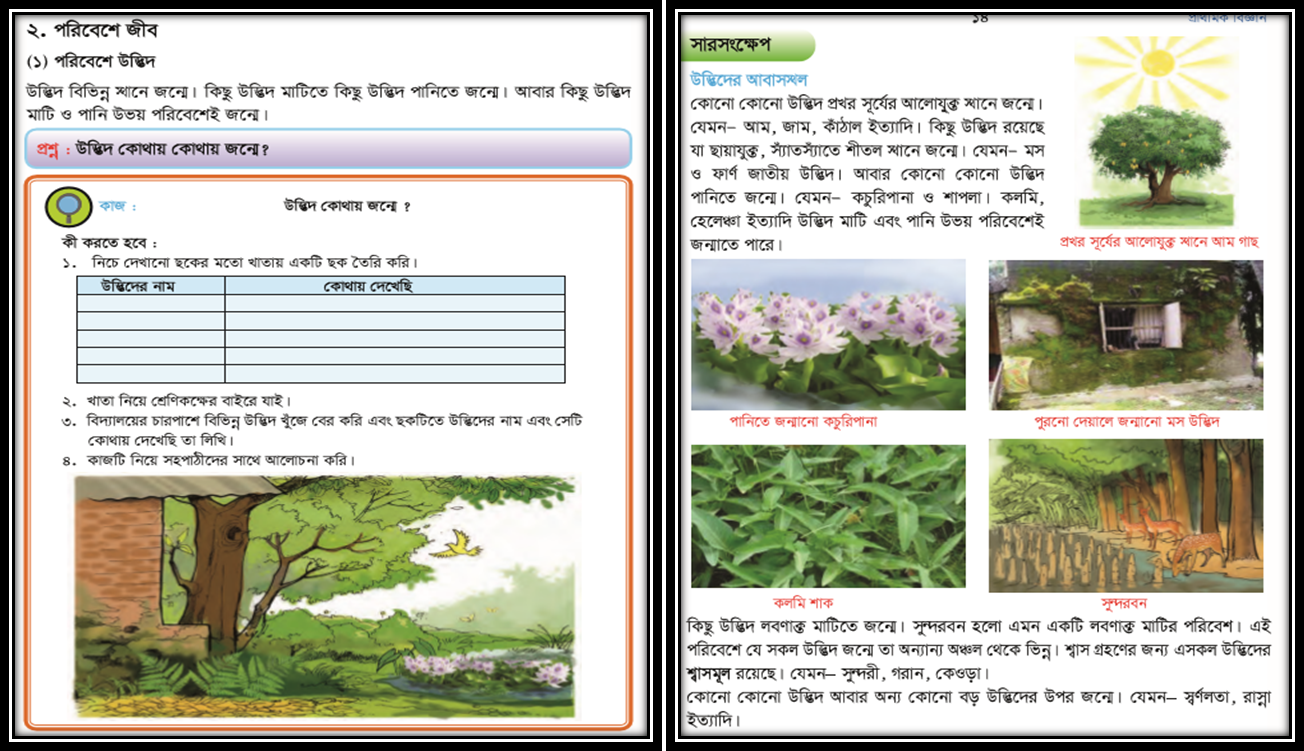 পাঠ্য বইয়ের ১৩ ও ১৪ পৃষ্ঠা বের কর এবং মনোযোগ সহকারে নিরবে পড়।
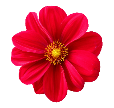 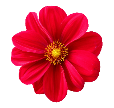 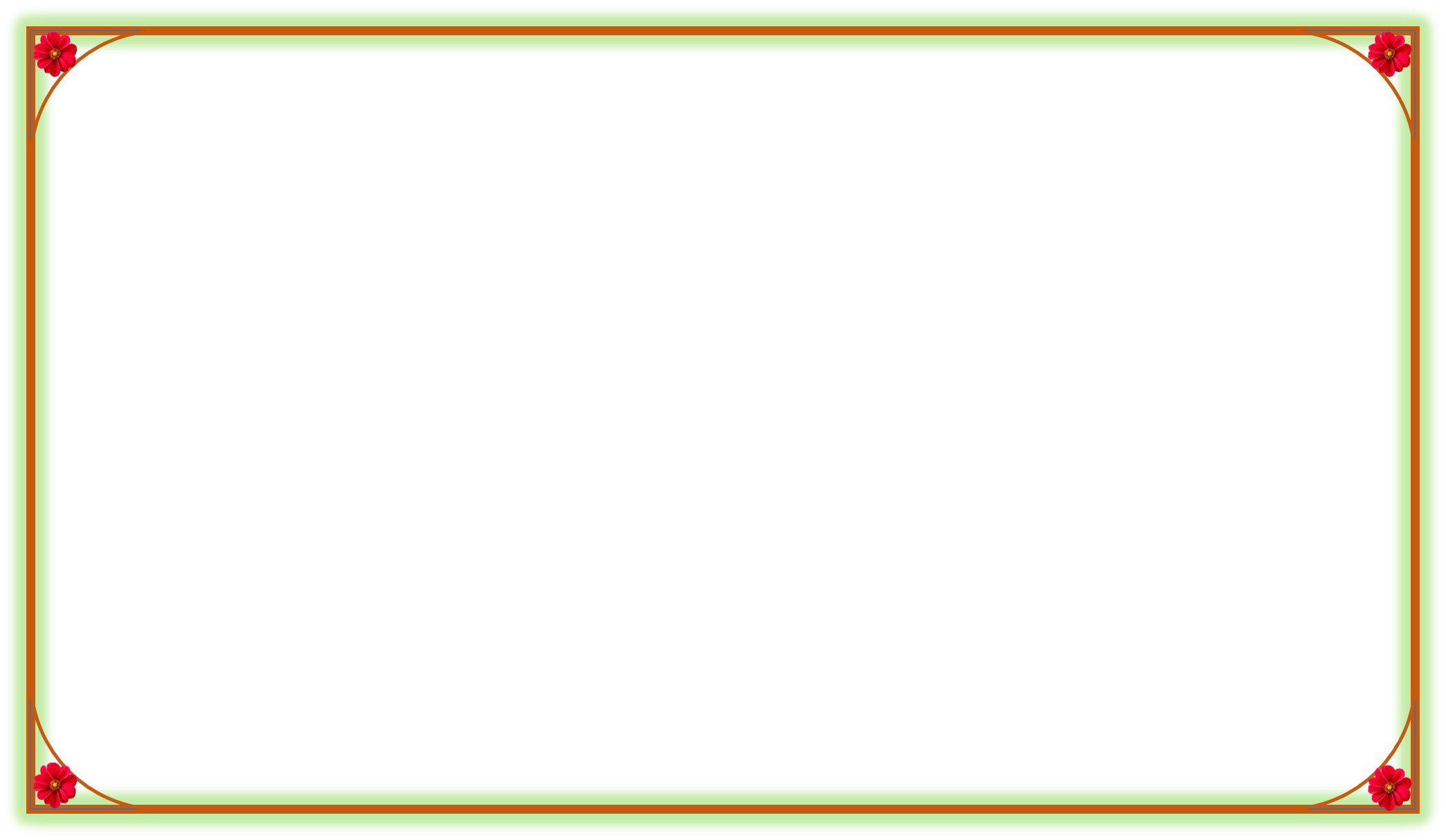 মূল্যায়ন
প্রশ্নগুলির উত্তর খাতায় লেখ--
১। আবাসস্থল বলতে কি বুঝ ?
২। সুস্থ থাকার জন্য নিয়মিত কলমি শাক খাওয়া প্রয়োজন কেন ?     
৩। তোমার নিকট পরিবেশের ভিন্ন ভিন্ন আবাসস্থলে বসবাসকারী ৩টি উদ্ভিদের ২টি করে বৈশিষ্ট্য লিখ ।
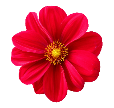 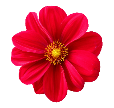 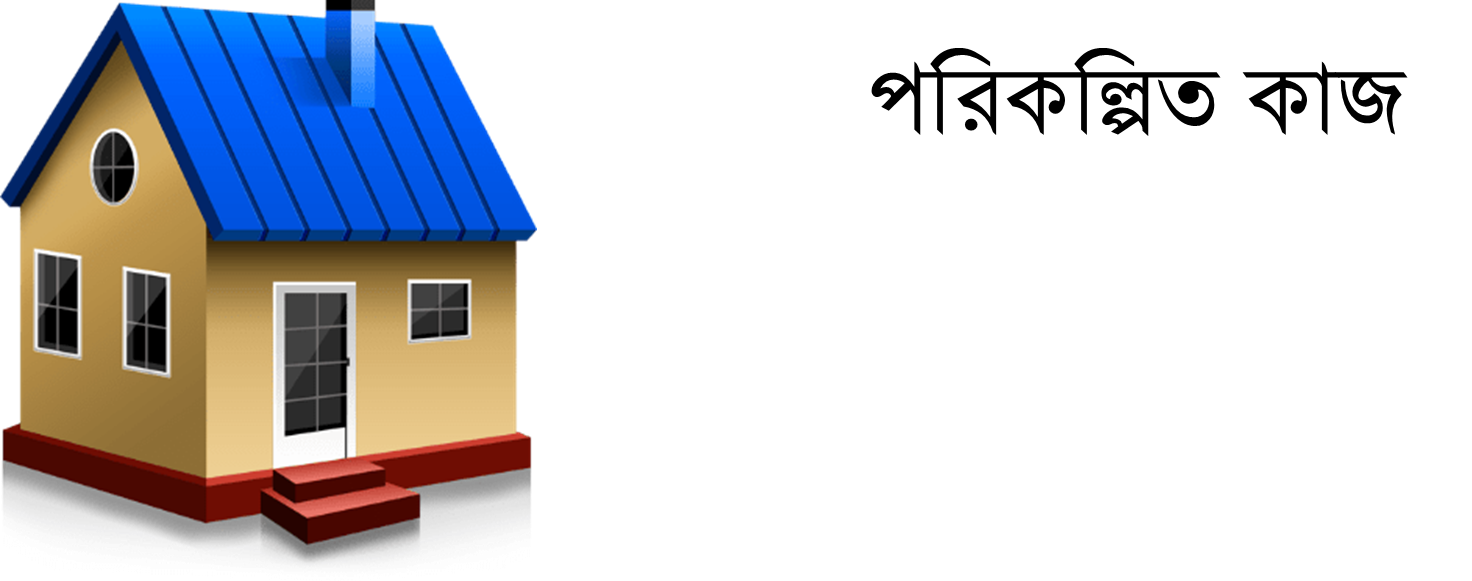 বাড়ির কাজ
শ্বাসমূলযুক্ত উদ্ভিদের একটি চিত্র অংকন করে আনবে।
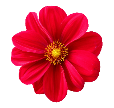 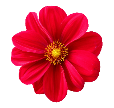 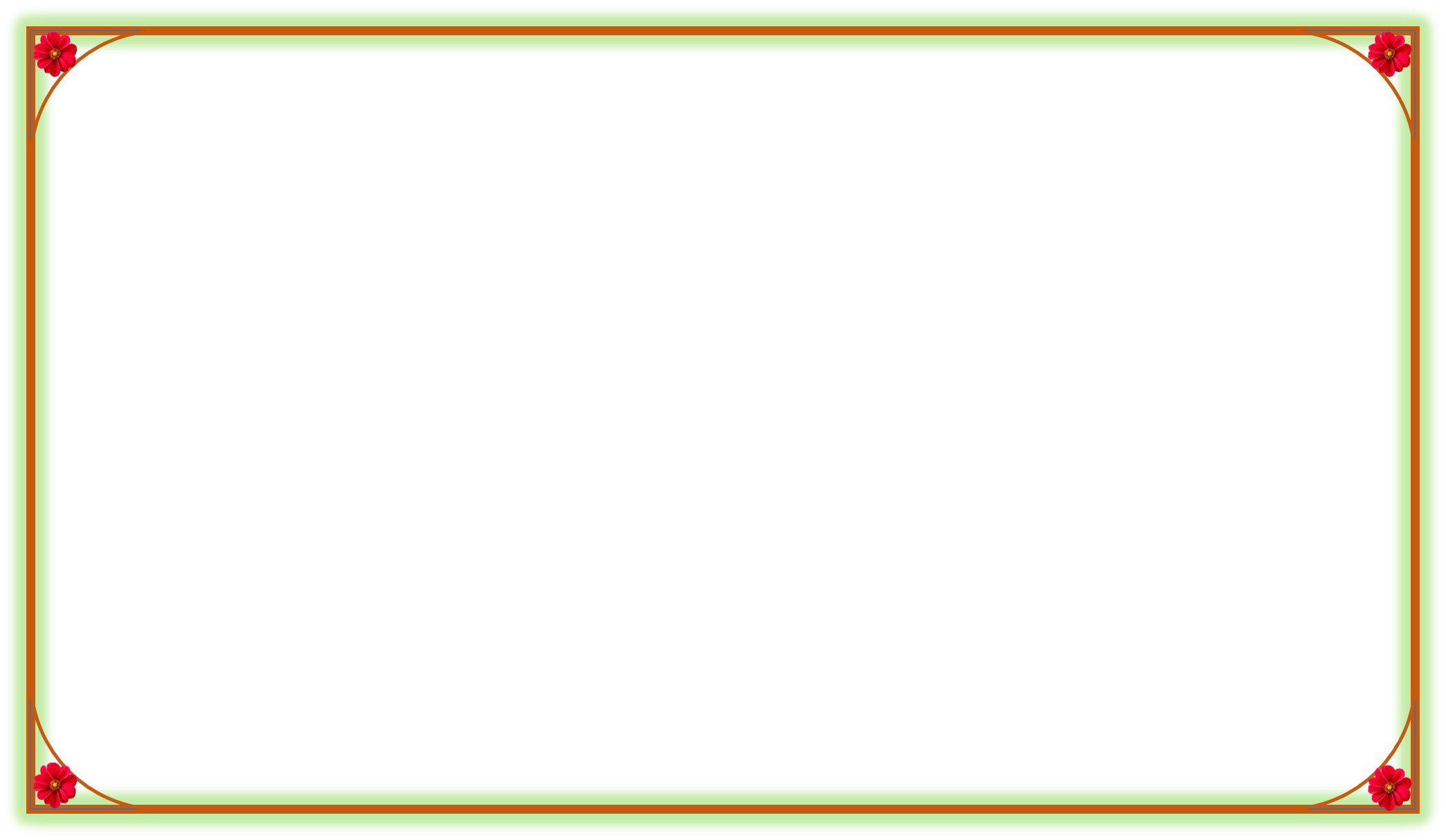 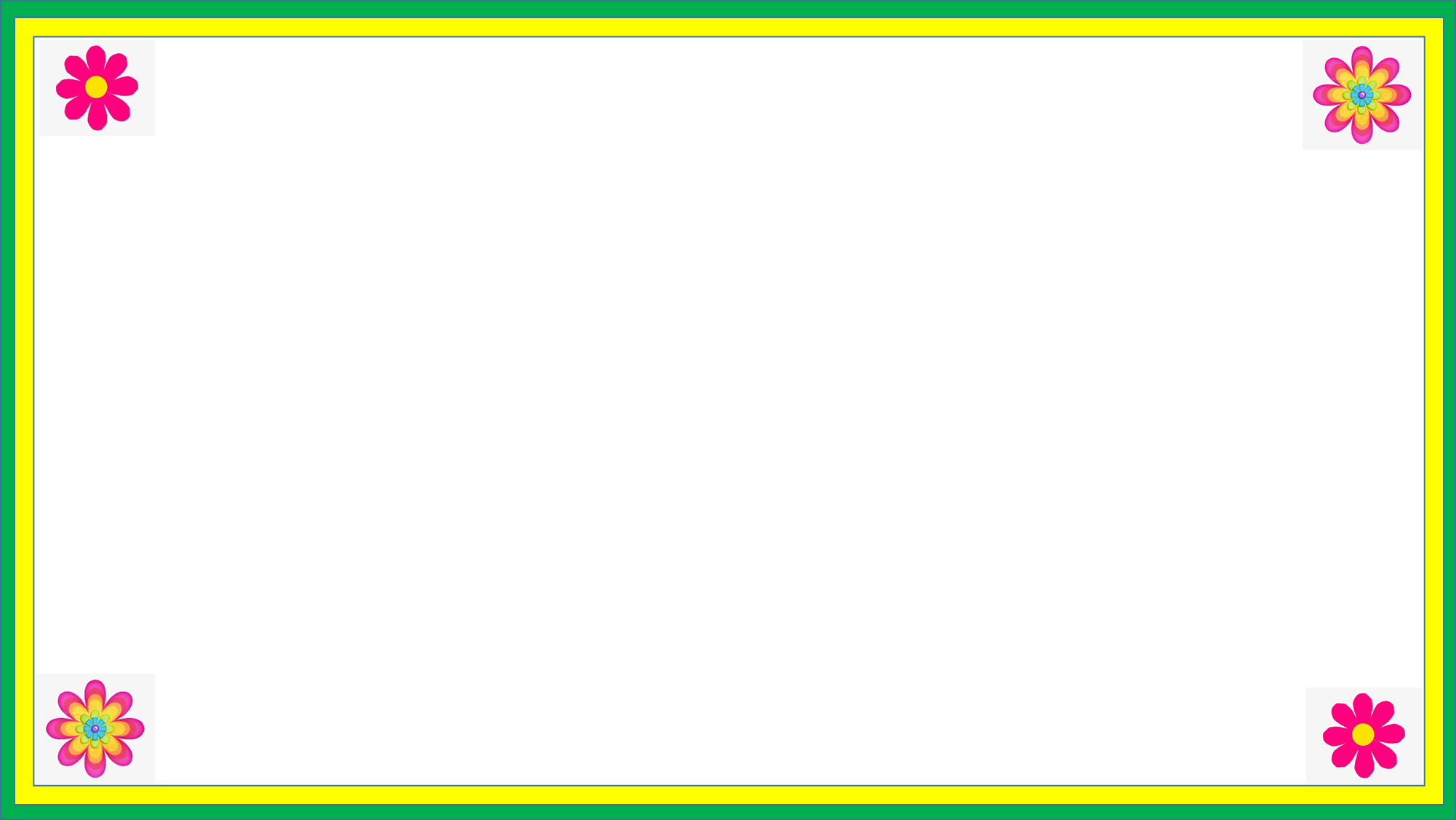 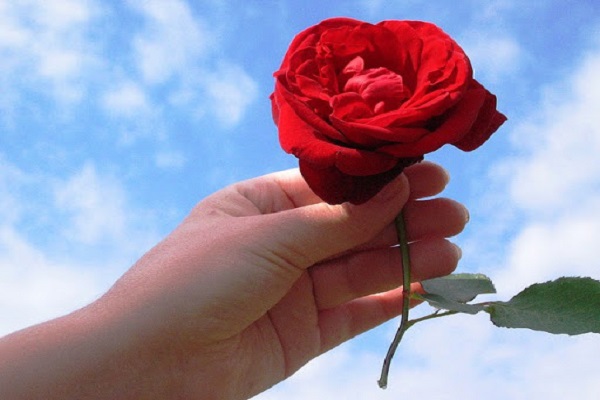 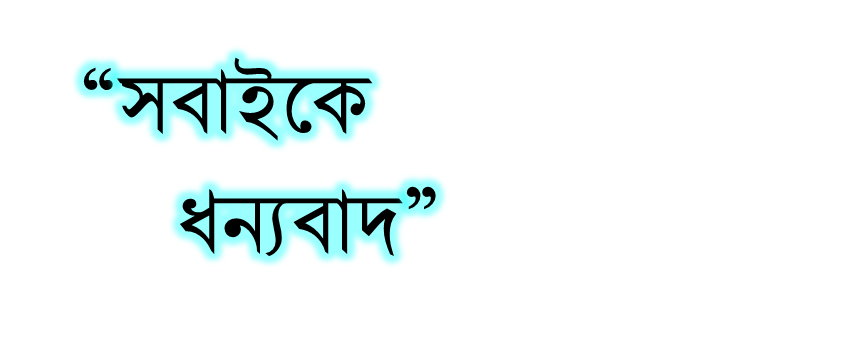